Computer Networks PerformanceMetrics
Internet of Things
Fall 2015
Performance Metrics Outline
Introduce Queueing Model
Generic Performance Metrics
Components of Hop and End-to-End Packet Delay
Traceroute Tool
Other Performance Measures
Packet Loss Rate
Internet of Things    Performance Metrics
2
Computer Networks
T
X
Z
W1
W2
Host
L
W3
W
Y
AP
Host
M
Host
A
2
3
W4
4
1
Host
B
5
16
nodes
14
Host
J
11
17
12
Host
C
15
6
13
10
7
Host
H
9
Host
D
8
Host
G
Host
E
Host
F
Internet of Things    Performance Metrics
3
How do Loss and Delay occur?
packet being transmitted (delay)
packets queueing (delay)
free (available) buffers: arriving packets 
dropped (loss) if no free buffers
packets queue in router buffers 
when the sum of the arriving packets at the router exceeds the output link capacity.
17
15
14
12
Internet of Things    Performance Metrics
4
Simple Queueing Model
Customer
Arrivals
Server
Queue
Internet of Things    Performance Metrics
5
Router Node
node 15
packet
packet
17
Incoming Link
Outgoing Link
Server
Router Buffer
Internet of Things    Performance Metrics
6
Generic Performance Metrics
Utilization ::
the percentage of time a device is busy servicing a “customer”.
Throughput :: 
the number of jobs processed by the “system” per unit time.
Response time ::
 the time required to receive a response to a request (round-trip time (RTT) ).
Delay :: 
the time to traverse from one end to the other of a system.
Internet of Things    Performance Metrics
7
Network Performance Measures
Channel utilization::
 the average fraction of time a channel  is busy [e.g. Util = 0.8]
when overhead is taken into account (i.e., it is excluded from the useful bits sent), channel utilization is often referred to as channel efficiency.
Throughput::
     bits/sec. successfully sent
       [e.g. Tput = 10 Mbps]
Internet of Things    Performance Metrics
8
pipe that can carry
fluid at rate
 Rs bits/sec)
pipe that can carry
fluid at rate
 Rc bits/sec)
Throughput
throughput:: rate (bits/time unit) at which bits transferred between sender/receiver
instantaneous: rate at given point in time
average: rate over longer period of time
server, with
file of F bits 
to send to client
server sends bits 
(fluid) into pipe
link capacity
 Rs bits/sec
link capacity
 Rc bits/sec
Internet of Things    Performance Metrics
9
Rs > Rc  What is average end-end throughput?
Rs bits/sec
Rc bits/sec
Rc bits/sec
bottleneck link
link on end-end path that constrains  end-end throughput
Throughput (more)
Rs < Rc  What is average end-end throughput?
Rs bits/sec
Internet of Things    Performance Metrics
10
Throughput: Internet Scenario
per-connection end-end throughput: min(Rc,Rs,R/10)
in practice: Rc or Rs is often the bottleneck
The last mile link has capacity Rc.
Rs
Rs
Rs
R
Rc
Rc
Rc
10 connections (fairly) share backbone bottleneck link R bits/sec
Internet of Things    Performance Metrics
11
End-to-End Packet Delay
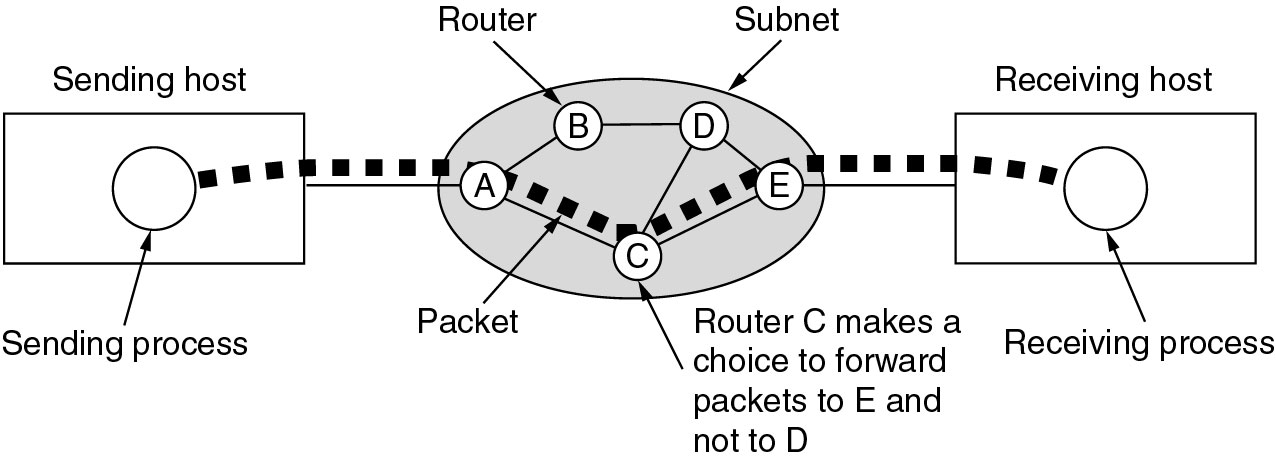 End-to-end delay includes multiple hop link delays.
Tanenbaum
Internet of Things    Performance Metrics
12
Hop Delay Components
Internet of Things    Performance Metrics
13
Four Sources of Packet Delay
transmission
A
propagation
B
nodal
processing
queueing
1. processing at node: 
Checking for bit errors
determine output link
Moving packet from input queue to output queue
Table lookup time (see routing algorithms)
2. queueing delay
time waiting at output link for transmission 
depends on congestion level of router
Internet of Things    Performance Metrics
14
Delay in packet-switched networks
transmission
A
propagation
B
nodal
processing
queueing
4. Propagation delay:
d = length of physical link
s = propagation speed in medium (~2x108 m/sec)
propagation delay = d/s
3. Transmission delay:
R=link capacity (bps)
L=packet length (bits)
time to send bits into link = L/R
Note
s and R are
very different
quantities!
Internet of Things    Performance Metrics
15
End-to-end Packet Delay
End-to-end packet delay :: the time to deliver a packet from source to destination Host (or node).
{Most often, we are interested in the packet delay within the communications subnet.} This delay is the sum of the delays on each subnet link traversed by the packet.
Each link delay consists of four components[B&G  Bertsekas and Gallager]:
Internet of Things    Performance Metrics
16
Link Packet Delay
1. The processing delay [PROC] between the time the packet is correctly received at the head node of the incoming link and the time the packet is assigned to an outgoing link queue for transmission.
2. The queuing delay [QUEUE] between the time the packet is assigned to a queue for transmission and the time it starts being transmitted. During this time, the packet waits while other packets in the transmission queue are transmitted.
Internet of Things    Performance Metrics
17
Link Packet Delay
3. The transmission delay [TRANS] between the times that the first and last bits of the packet are transmitted.
4. The propagation delay [PROP] is between the time the last bit is transmitted at the head node of the link queue and the time the last bit is received at the next router. This is proportional to the physical distance between transmitter and receiver.
Internet of Things    Performance Metrics
18
Nodal (Link) Delay
dproc = processing delay
typically a few microsecs or less
dqueue = queuing delay
depends on congestion
dtrans = transmission delay
= L/R, significant for low-speed links
dprop = propagation delay
a few microsecs to hundreds of msecs
K & R
Internet of Things    Performance Metrics
19
End-to-End Packet Delay
Link packet delay  =  PROC + QD
                        + TRANS + PROP
end-to-end packet delay  = sum of ALL link packet delays.
Be Careful !!
end-to-end can be defined either:
from Host-to-Host
or only from end-to-end nodes within the subnetwork.
B & G
Internet of Things    Performance Metrics
20
End-to-End Packet Delay
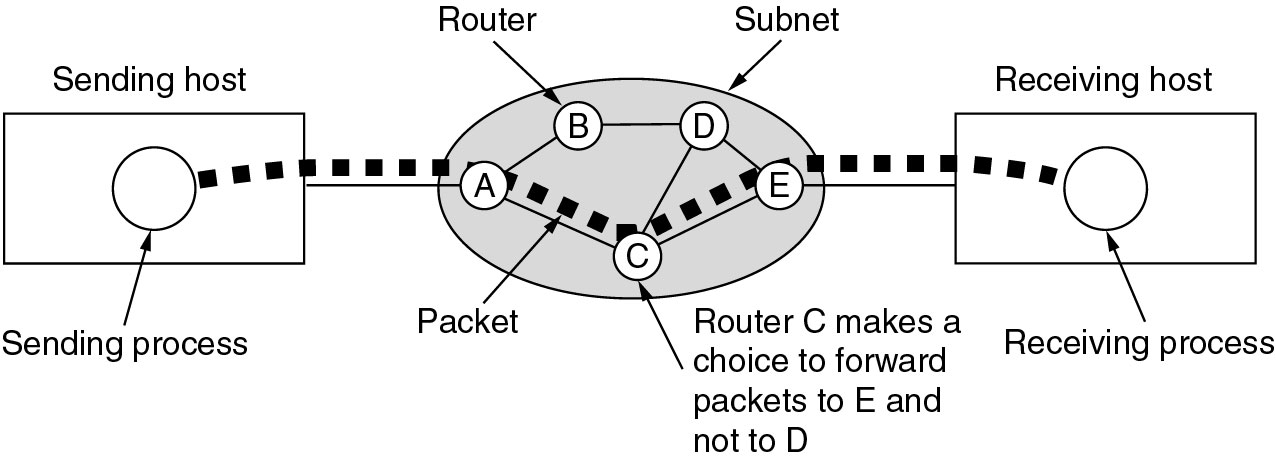 End-to-end delay includes multiple hop link delays.
Tanenbaum
Internet of Things    Performance Metrics
21
Queueing Delay (revisited)
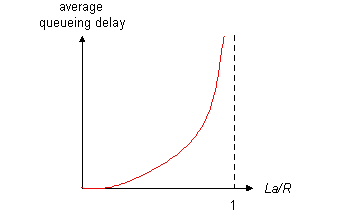 R=link bandwidth (bps)
L=packet length (bits)
a=average packet arrival rate
traffic intensity = La/R
La/R ~ 0: average queueing delay small
La/R -> 1: delays become large
La/R = or > 1: more “work” arriving than can be serviced, average delay infinite!
Internet of Things    Performance Metrics
22
“Real” Internet Delays and Routes
What do “real” Internet delay & loss look like? 
Traceroute program: provides delay measurement from source to router along end-end Internet path towards destination.  For all i:
sends three packets that will reach router i on path towards destination
router i will return packets to sender.
sender times interval between transmission and reply.
3 probes
3 probes
3 probes
Internet of Things    Performance Metrics
23
“Real” Internet delays and routes
traceroute: gaia.cs.umass.edu to www.eurecom.fr
Three delay measurements from 
gaia.cs.umass.edu to cs-gw.cs.umass.edu
1  cs-gw (128.119.240.254)  1 ms  1 ms  2 ms
2  border1-rt-fa5-1-0.gw.umass.edu (128.119.3.145)  1 ms  1 ms  2 ms
3  cht-vbns.gw.umass.edu (128.119.3.130)  6 ms 5 ms 5 ms
4  jn1-at1-0-0-19.wor.vbns.net (204.147.132.129)  16 ms 11 ms 13 ms 
5  jn1-so7-0-0-0.wae.vbns.net (204.147.136.136)  21 ms 18 ms 18 ms 
6  abilene-vbns.abilene.ucaid.edu (198.32.11.9)  22 ms  18 ms  22 ms
7  nycm-wash.abilene.ucaid.edu (198.32.8.46)  22 ms  22 ms  22 ms
8  62.40.103.253 (62.40.103.253)  104 ms 109 ms 106 ms
9  de2-1.de1.de.geant.net (62.40.96.129)  109 ms 102 ms 104 ms
10  de.fr1.fr.geant.net (62.40.96.50)  113 ms 121 ms 114 ms
11  renater-gw.fr1.fr.geant.net (62.40.103.54)  112 ms  114 ms  112 ms
12  nio-n2.cssi.renater.fr (193.51.206.13)  111 ms  114 ms  116 ms
13  nice.cssi.renater.fr (195.220.98.102)  123 ms  125 ms  124 ms
14  r3t2-nice.cssi.renater.fr (195.220.98.110)  126 ms  126 ms  124 ms
15  eurecom-valbonne.r3t2.ft.net (193.48.50.54)  135 ms  128 ms  133 ms
16  194.214.211.25 (194.214.211.25)  126 ms  128 ms  126 ms
17  * * *
18  * * *
19  fantasia.eurecom.fr (193.55.113.142)  132 ms  128 ms  136 ms
trans-oceanic
link
* means no response (probe lost, router not replying)
Internet of Things    Performance Metrics
24
Network Performance Measures
Latency ::
usually implies the minimum possible delay. Latency assumes no queueing and no contention encountered along the path.
Goodput ::
{measured at the receiver} the rate in bits per second of useful traffic received. Goodput excludes duplicate packets and packets dropped along the path.
Fairness ::
either Jain’s fairness or max-min fairness are used to measure fair treatment among competing flows.
Quality of Service (QoS) ::
a QoS measure accounts for importance of specific metric to one type of application [e.g. jitter and playable frame rate for streaming media].
Internet of Things    Performance Metrics
25
Wireless Performance Metrics
WLANs and WSNs are concerned with
packet loss and employ additional metrics:
Delivery ratio::
the ratio of packets received to packets sent {excluding duplicates and retransmissions}.
Packet loss rate::
the percentage of packets lost or dropped.
Link layer retransmission rates::
the percentage of DL layer frames that are retransmitted.
Internet of Things    Performance Metrics
26
Packet Loss
queue (aka buffer) preceding link in buffer has finite capacity.
packet arriving to full queue is dropped (aka lost)  [FIFO Drop Tail router].
lost packet may be retransmitted by previous node, by source end system, or not at all.
buffer 
(waiting area)
packet being transmitted
A
B
packet arriving to
full buffer is dropped.
Internet of Things    Performance Metrics
27
Performance Metrics Summary
The three most general performance measures are : utilization, throughput and response time.
In computer networks, end-to-end delay is an important performance metric.
Queuing models and simulations are used to analyze and estimate computer network performance.
Internet of Things    Performance Metrics
28
Performance Metrics Summary
Other useful metrics include: latency, goodput, fairness and QoS metrics such as jitter or playable frame rate.
In wireless networks, delivery ratio, packet loss rate and link layer retransmission rates are valuable network measures.
Internet of Things    Performance Metrics
29